Proposition d’accompagnement
La sous-épreuve E32 – Communication technique
Logique de formation induite
Recherche de thèmes et appels auprès des élèves
Recherche de projet, de thème
Initialisation
Identification d’un problème
Les élèves n’y sont pas associés. Rédaction par les enseignants du cahier des charges, des notes de cadrage
Etude de faisabilité
Application d’une démarche de diagnostic
Organisation matérielle par les enseignants d’AFS, MV et maths-sciences



Revues, bilans intermédiaires, accompagnement des élèves
Constatation, identification de l’état du véhicule
Les différentes phases de la démarche
Analyse du comportement
Mise en œuvre du  véhicule
Réalisation
Emission d’hypothèses
Contrôles-Mesures-Essais
Identification de l’élément défectueux
Recherche de la cause et des conséquences
Proposition de remise en conformité
Communication: 
Présentation de la démarche
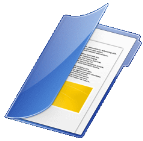 Sous épreuve E32
Clôture
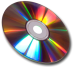